Brandos egzaminų rezultatai 2012/ 2013 m.m.
Parengė Edmundas Grigaliūnas
2013-10-28
Brandos egzaminų rezultatai Lietuvoje
Brandos egzaminų rezultatai Vilniuje
Brandos egzaminus rinkosi:
Teorinis mokyklų procentinis pasiskirstymas intervaluose tarp standartizuotų taškų -4, -3, -2, -1, 0, 1, 2, 3 ir 4.
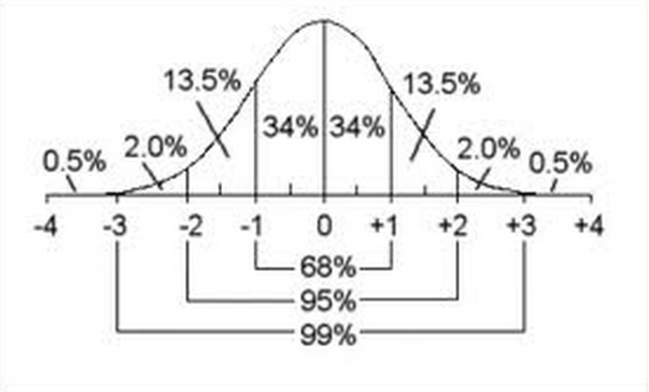 Apibendrintų mokyklos 2013 m. VBE  rezultatų palyginimas su visa šalimi ir mokykloje tarp dalykų, naudojant standartizuotus taškus  (nuo visų mokinių)
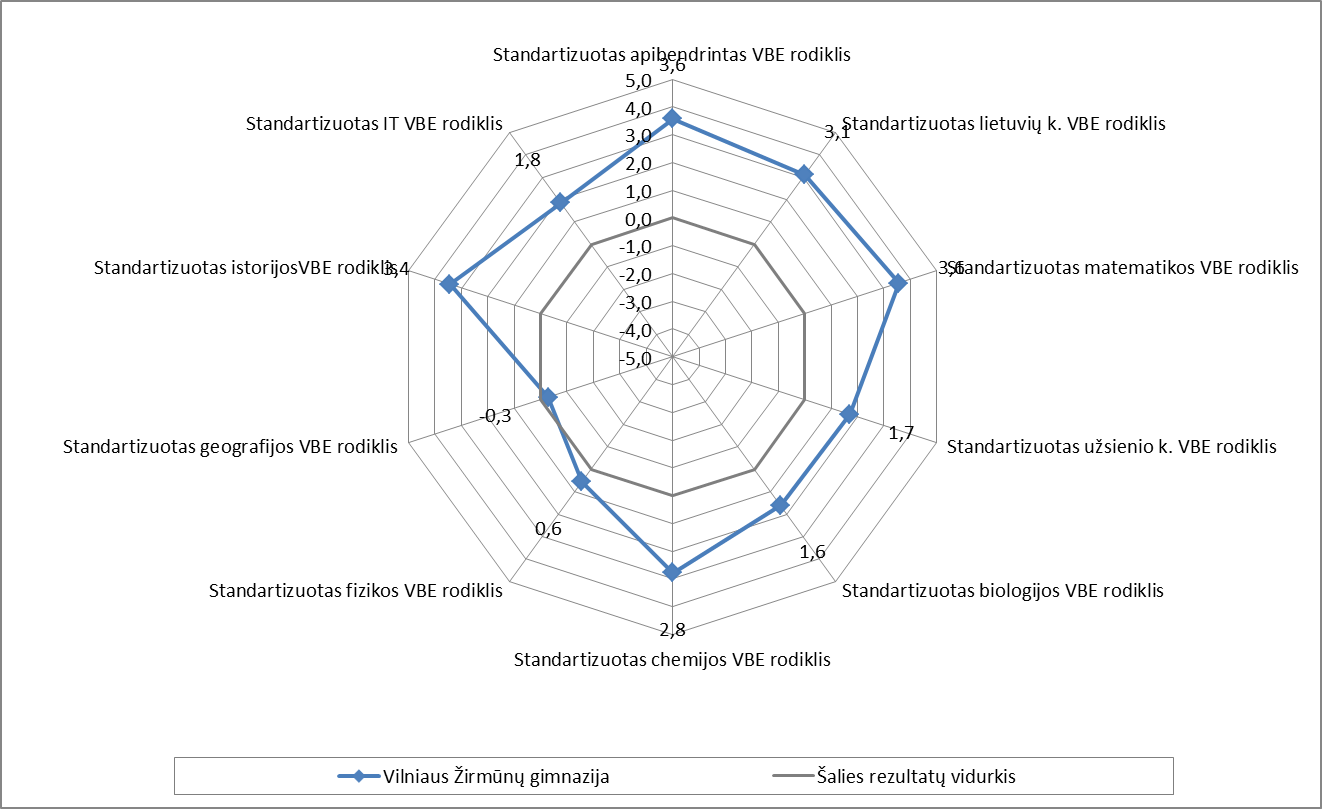 Apibendrintų mokyklos 2013 m. VBE  rezultatų palyginimas su visa šalimi ir mokykloje tarp dalykų, naudojant standartizuotus taškus  (nuo laikiusių egzaminą mokinių skaičiaus)
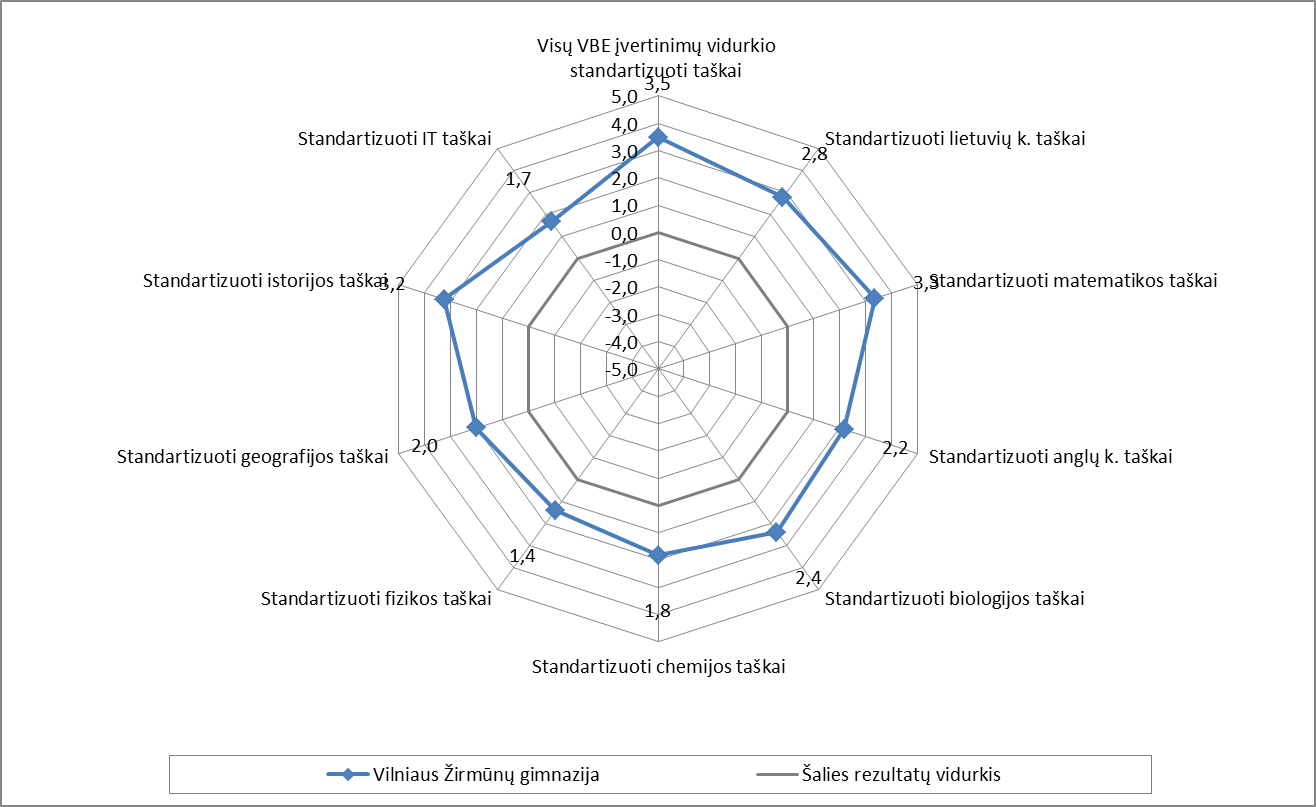 Palyginimui parinktos gimnazijos:
Vytauto Didžiojo universiteto "Rasos" gimnazija 
Viešoji įstaiga Kauno technologijos universiteto gimnazija
Klaipėdos "Ąžuolyno" gimnazija
Panevėžio Juozo Balčikonio gimnazija   
Šiaulių Juliaus Janonio gimnazija 
 Vilniaus Mykolo Biržiškos gimnazija 
 Vilniaus licėjus  Vilniaus jėzuitų gimnazija
Lietuvių kalbos ir literatūros egzamino ir I pusmečio rezultatų palyginimas pagal pasiekimų lygius
Lietuvių kalbos ir literatūros I pusmečio ir valstybinio egzamino vertinimų palyginimas
Matematikos egzamino ir I pusmečio rezultatų palyginimas pagal pasiekimų lygius
Matematikos I pusmečio ir valstybinio egzamino vertinimų palyginimas
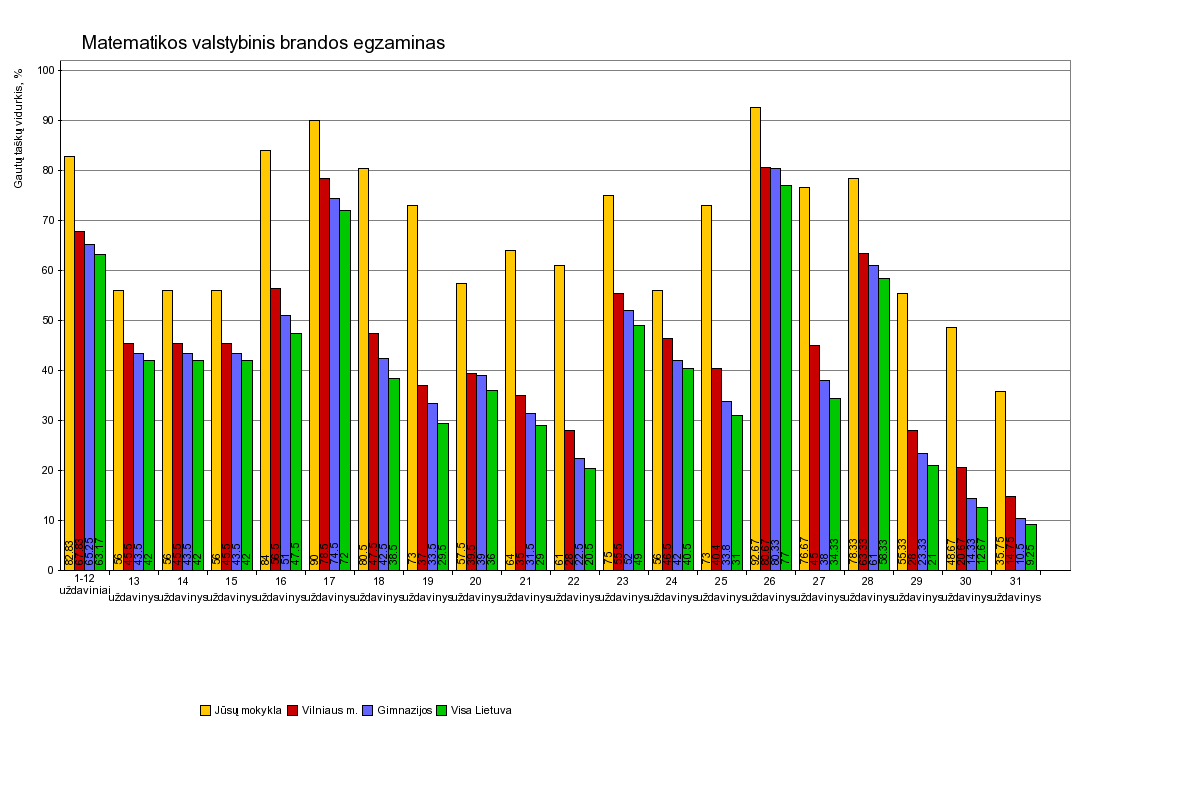 Anglų kalbos egzamino ir I pusmečio rezultatų palyginimas pagal pasiekimų lygius
Anglų kalbos I pusmečio ir valstybinio egzamino vertinimų palyginimas
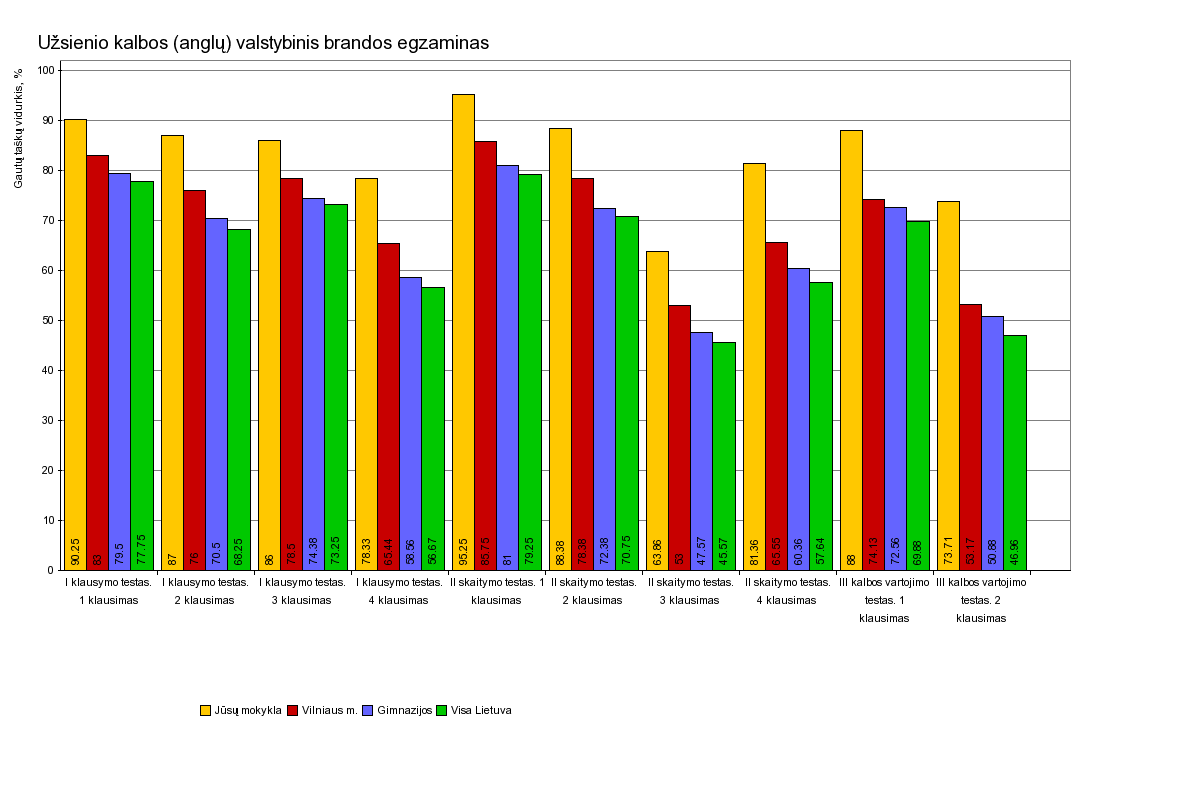 Istorijos egzamino ir I pusmečio rezultatų palyginimas pagal pasiekimų lygius
Istorijos I pusmečio ir valstybinio egzamino vertinimų palyginimas
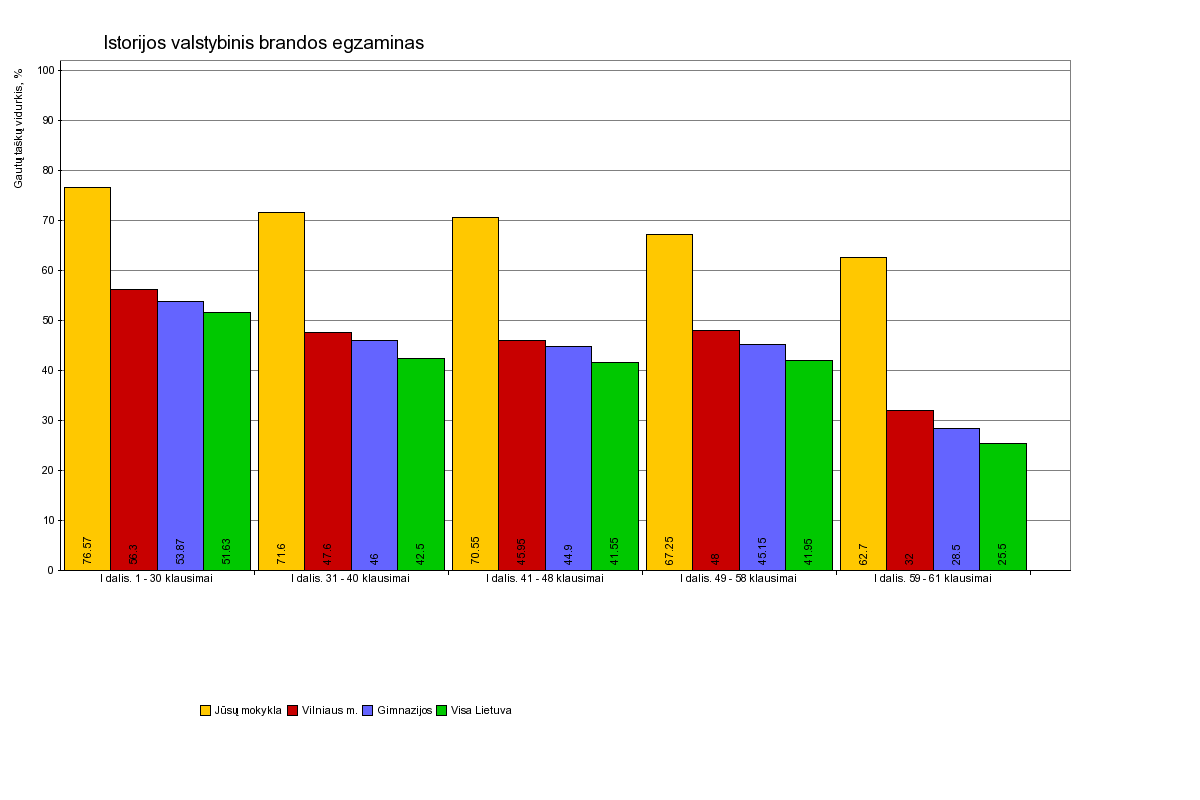 Biologijos egzamino ir I pusmečio rezultatų palyginimas pagal pasiekimų lygius
Biologijos egzamino ir I pusmečio rezultatų palyginimas pagal pasiekimų lygius
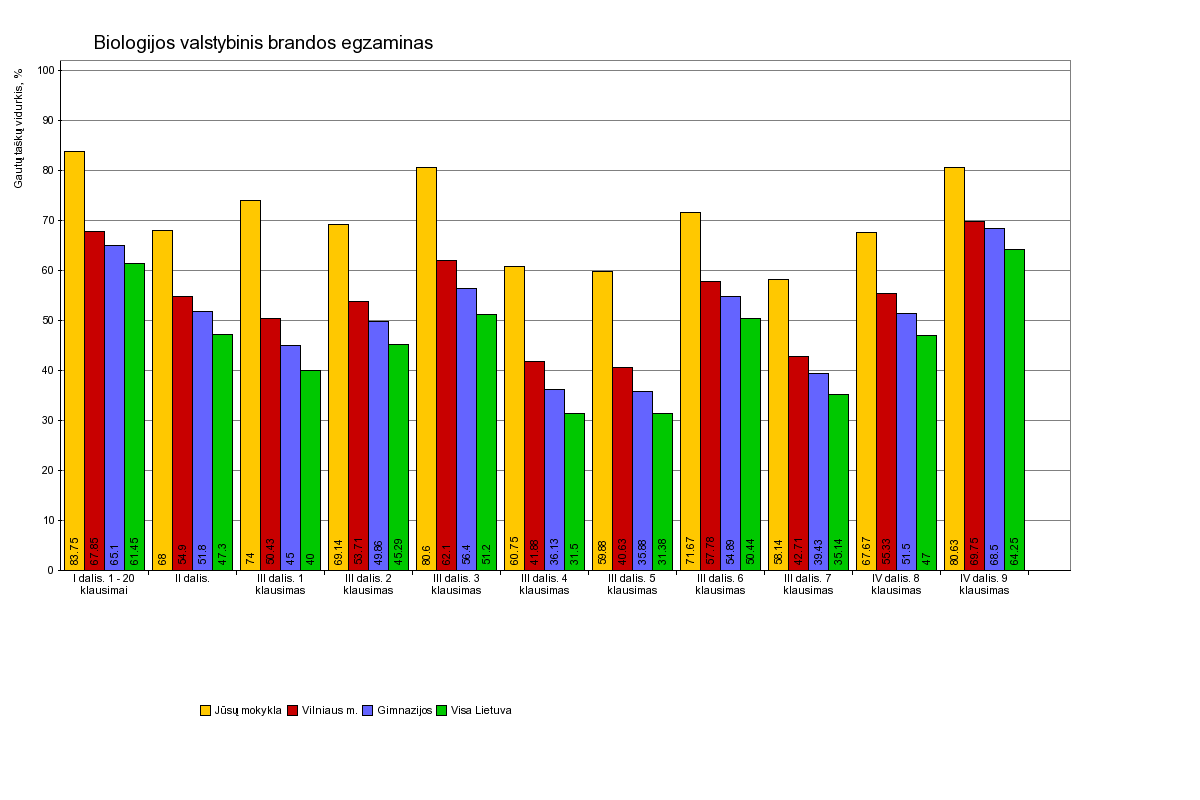 Chemijos egzamino ir I pusmečio rezultatų palyginimas pagal pasiekimų lygius
Chemijos egzamino ir I pusmečio rezultatų palyginimas pagal pasiekimų lygius
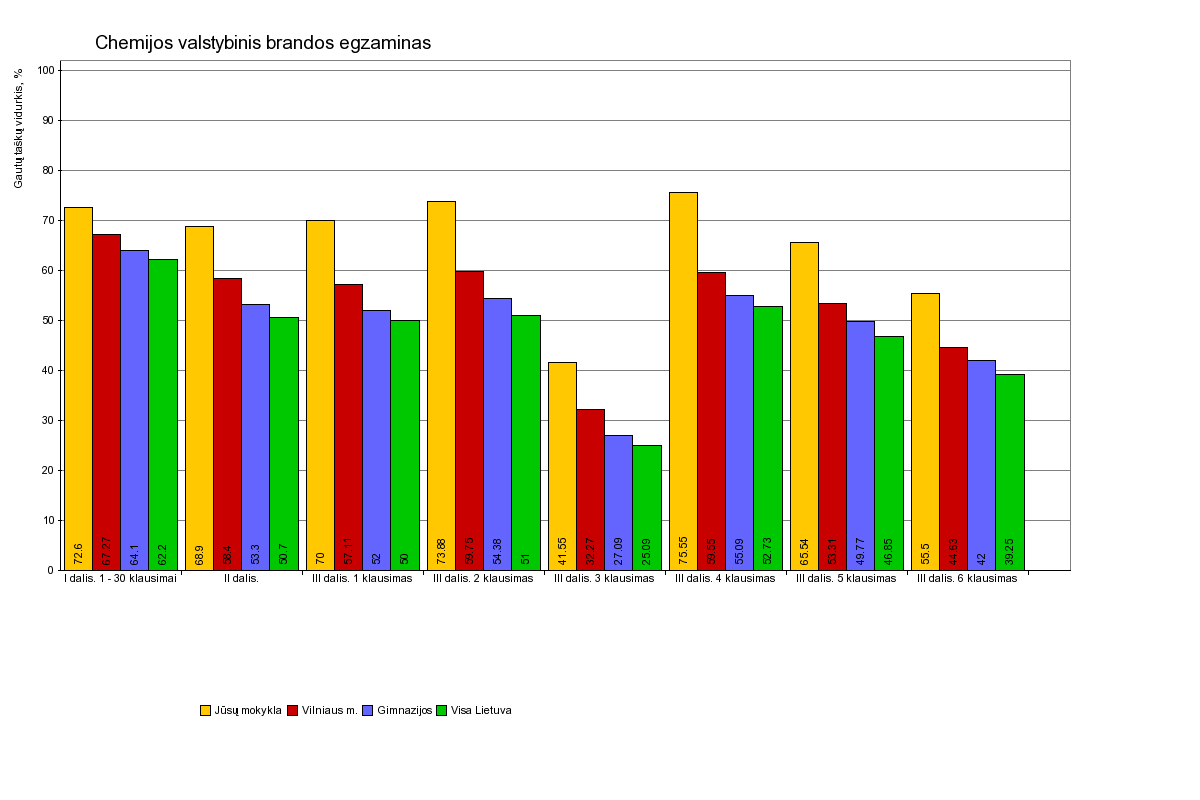 Informacinių technologijų egzamino ir I pusmečio rezultatų palyginimas pagal pasiekimų lygius
Informacinių technologijų egzamino ir I pusmečio rezultatų palyginimas pagal pasiekimų lygius
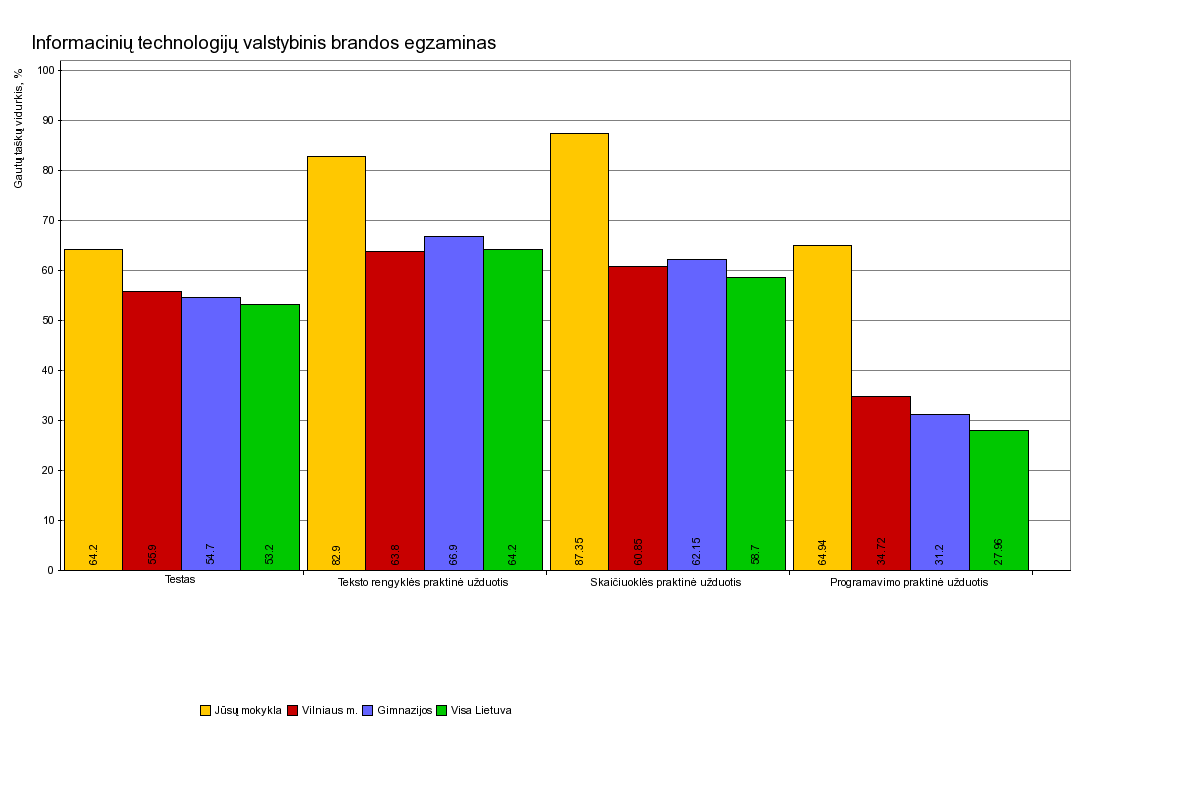 Fizikos egzamino ir I pusmečio rezultatų palyginimas pagal pasiekimų lygius
Fizikos egzamino ir I pusmečio rezultatų palyginimas pagal pasiekimų lygius
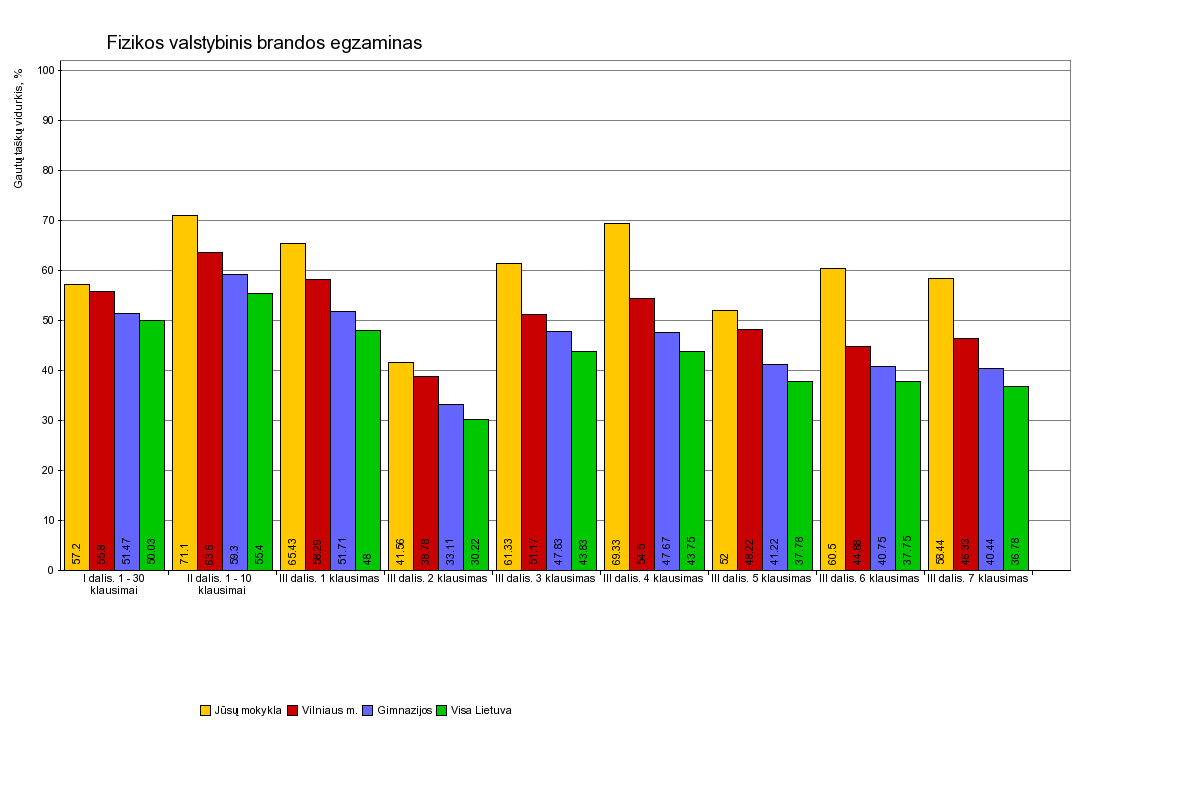 Gimnazijos – “konkurentės”